CA ĐOÀN THÁNH NỮ MONICA
GIÁO XỨ THIÊN ÂN
CHÚA NHẬT XXIVTHƯỜNG NIÊN NĂM B
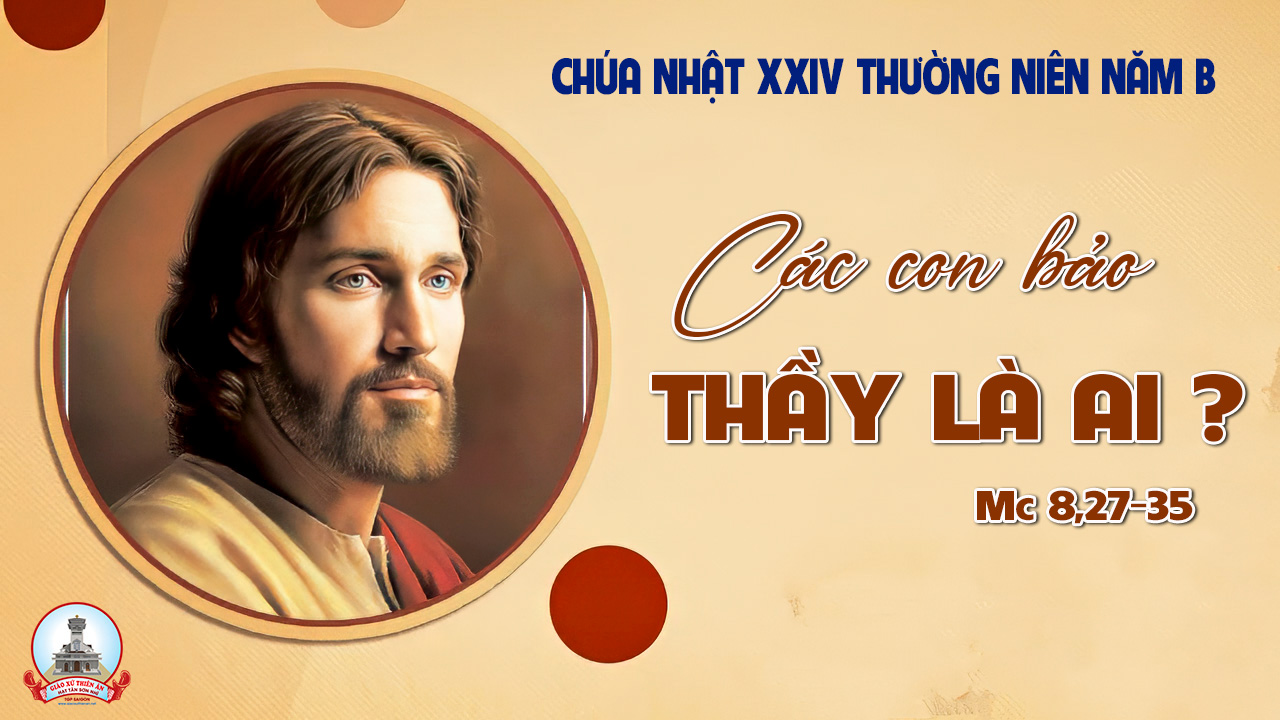 TẬP HÁT CỘNG ĐOÀN
CA ĐOÀN THÁNH NỮ MONICA
GIÁO XỨ THIÊN ÂN
Đk: Trong cõi đất dành cho kẻ sống, tôi sẽ bước đi trước mặt Ngài.
Alleluia-Alleluia
Ước chi tôi chẳng hãnh diện về điều gì, ngoại trừ thập giá của Chúa, nhờ thập giá, thế gian đã chịu đóng đinh đối với tôi và tôi đối với thế gian.
Alleluia…
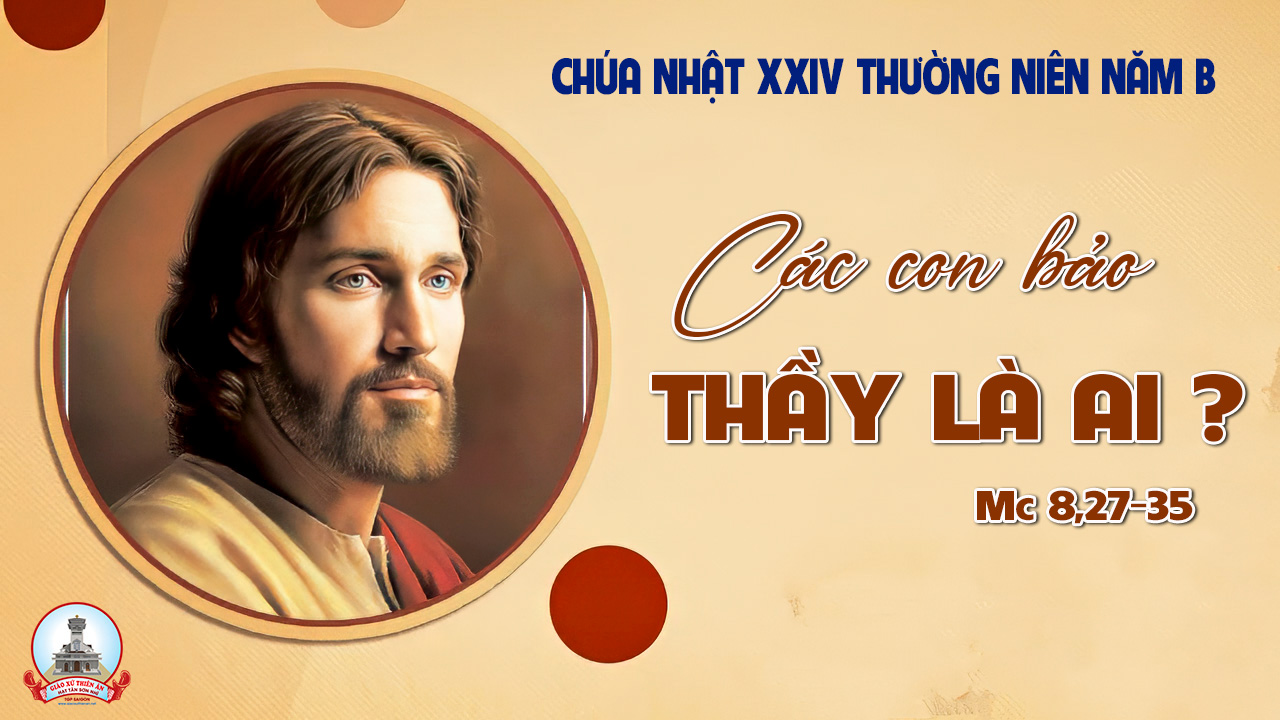 Ca Nhập LễTHẮP SÁNG TRONG CONSr. Trầm Hương
CA ĐOÀN THÁNH NỮ MONICA
GIÁO XỨ THIÊN ÂN
Đk: Thắp sáng lên trong con tình yêu Chúa. Thắp sáng lên trong con tình tuyệt vời.
Tk1: Để con hân hoan đem tin yêu đi về muôn lối. Tựa như mưa tuôn, mưa hồng ân Chúa trên trần đời.
Đk: Thắp sáng lên trong con tình yêu Chúa. Thắp sáng lên trong con tình tuyệt vời.
Tk2: Để con say mê tim reo vang rộn ràng đi tới. Niềm tin cao dâng, ôi niềm tin thánh ân tuyệt vời.
Đk: Thắp sáng lên trong con tình yêu Chúa. Thắp sáng lên trong con tình tuyệt vời.
Tk3: Trần gian hôm nay ôi bao nhiêu mây mờ giăng lối. Tựa như cơn mê, tâm hồn con quá xa tình Người.
Đk: Thắp sáng lên trong con tình yêu Chúa. Thắp sáng lên trong con tình tuyệt vời.
Tk1: Rồi hôm mai đây khi lâm nguy con thuyền tan vỡ. Hồn con chơi vơi, xin tình thương chúa luôn hộ phù.
Đk: Thắp sáng lên trong con tình yêu Chúa. Thắp sáng lên trong con tình tuyệt vời.
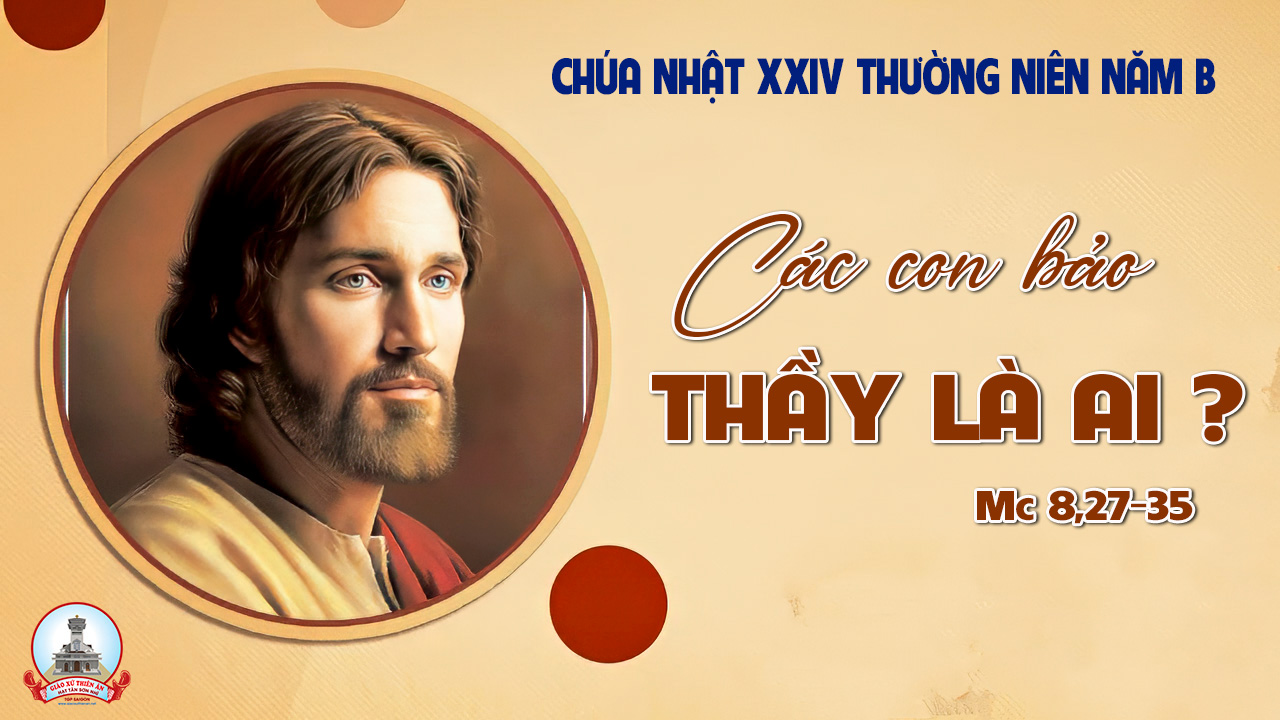 KINH VINH DANH
Ca Lên Đi 2
KINH VINH DANH
Chủ tế: Vinh danh Thiên Chúa trên các tầng trời. Và bình an dưới thế, bình an dưới thế cho người thiện tâm.
Chúng con ca ngợi Chúa. Chúng con chúc tụng Chúa. Chúng con thờ lạy Chúa. Chúng con tôn vinh Chúa. Chúng con cảm tạ Chúa vì vinh quang cao cả Chúa.
Lạy Chúa là Thiên Chúa, là Vua trên trời, là Chúa Cha toàn năng. Lạy Con Một Thiên Chúa, Chúa Giê-su Ki-tô.
Lạy Chúa là Thiên Chúa, là Chiên Thiên Chúa, là Con Đức Chúa Cha. Chúa xoá tội trần gian, xin thương, xin thương, xin thương xót chúng con.
Chúa xoá tội trần gian, Xin nhận lời chúng con cầu khẩn. Chúa ngự bên hữu Đức Chúa Cha, xin thương, xin thương, xin thương xót chúng con.
Vì lạy Chúa Giê-su Ki-tô, chỉ có Chúa là Đấng Thánh, chỉ có Chúa là Chúa, chỉ có Chúa là Đấng Tối Cao, cùng Đức Chúa Thánh Thần trong vinh quang Đức Chúa Cha. A-men. A-men.
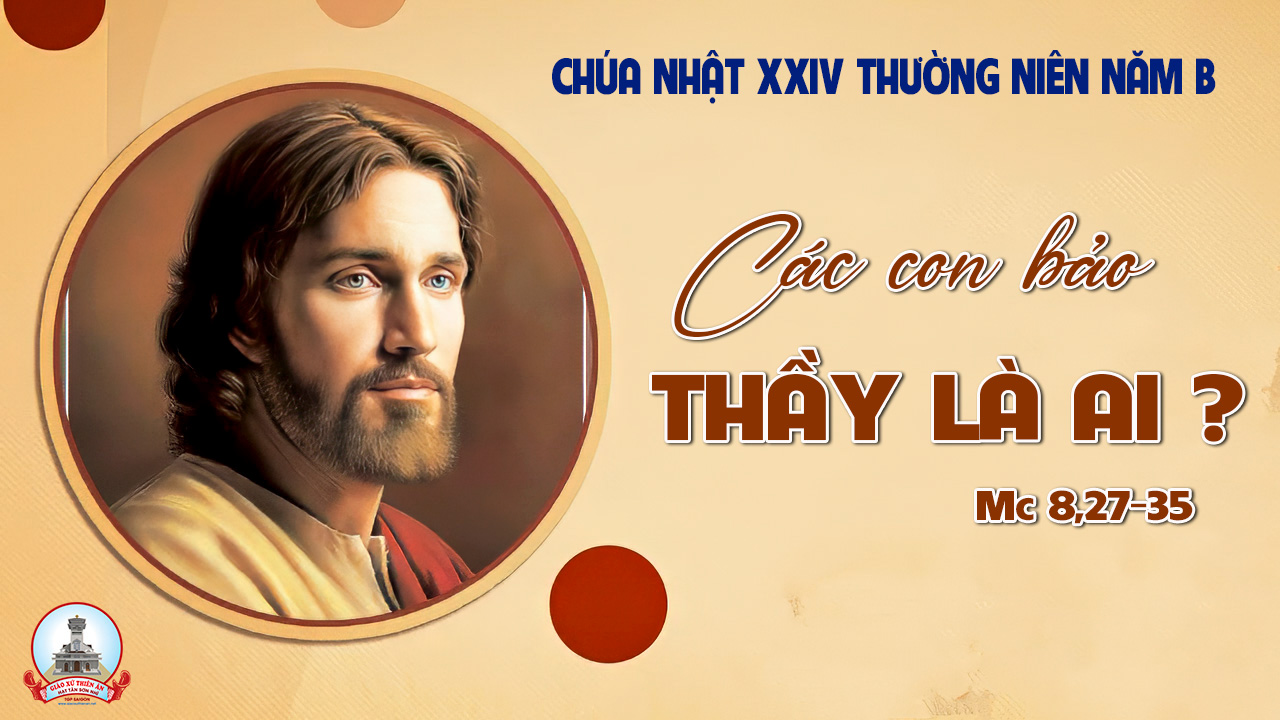 KINH VINH DANH
Chủ tế: Vinh danh Thiên Chúa trên các tầng trời.A+B: Và bình an dưới thế cho người thiện tâm.
A: Chúng con ca ngợi Chúa.
B: Chúng con chúc tụng Chúa. A: Chúng con thờ lạy Chúa. 
B: Chúng con tôn vinh Chúa.
A: Chúng con cảm tạ Chúa vì vinh quang cao cả Chúa.
B: Lạy Chúa là Thiên Chúa, là Vua trên trời, là Chúa Cha toàn năng.
A: Lạy con một Thiên Chúa,            Chúa Giêsu Kitô.
B: Lạy Chúa là Thiên Chúa, là Chiên Thiên Chúa là Con Đức Chúa Cha.
A: Chúa xóa tội trần gian, xin thương xót chúng con.
B: Chúa xóa tội trần gian, xin nhậm lời chúng con cầu khẩn.
A: Chúa ngự bên hữu Đức Chúa Cha, xin thương xót chúng con.
B: Vì lạy Chúa Giêsu Kitô, chỉ có Chúa là Đấng Thánh.
Chỉ có Chúa là Chúa, chỉ có Chúa là đấng tối cao.
A+B: Cùng Đức Chúa Thánh Thần trong vinh quang Đức Chúa Cha. 
Amen.
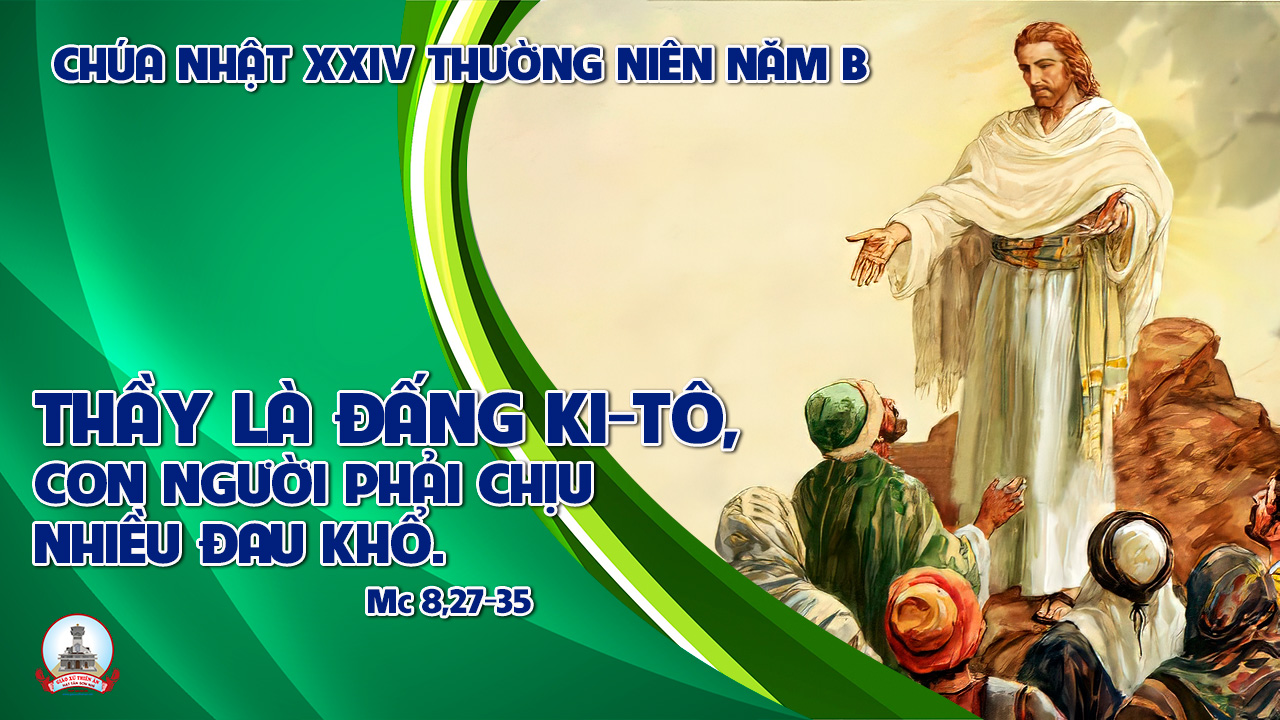 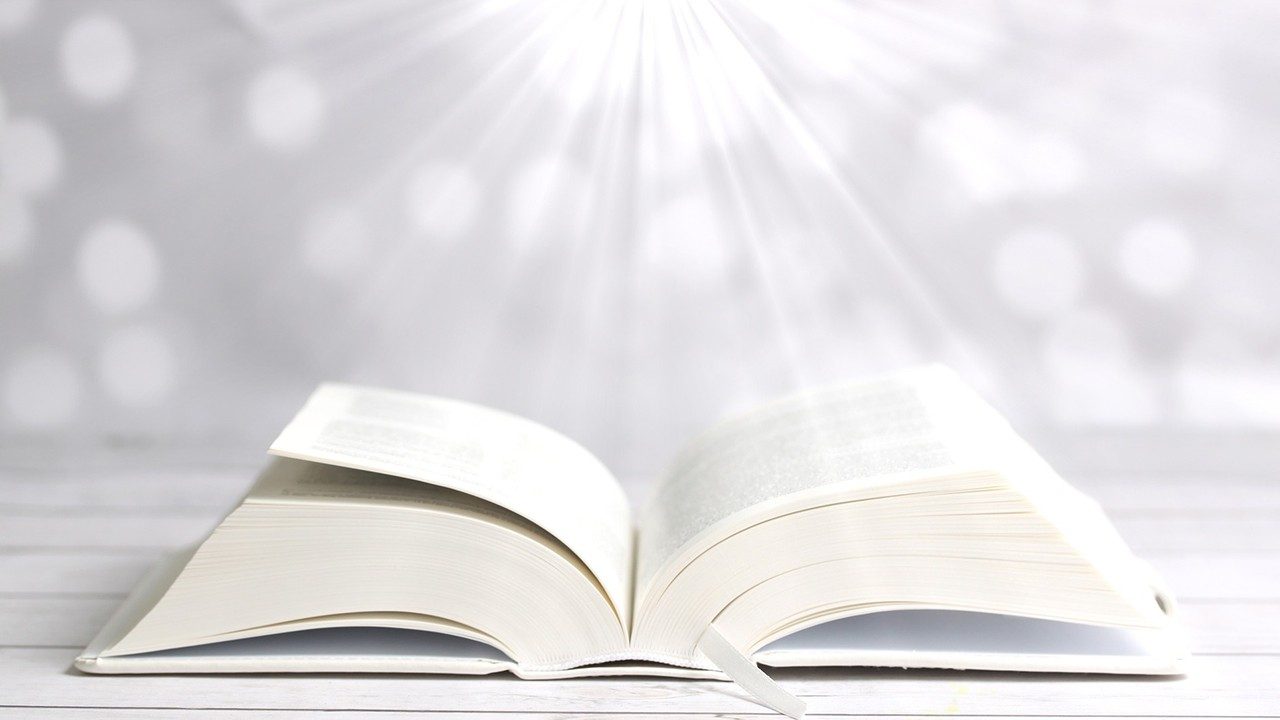 Bài đọc 1.
Tôi đã đưa lưng cho người ta đánh đòn.
Bài trích sách ngôn sứ I-sai-a.
THÁNH VỊNH 114CHÚA NHẬT XXIV THƯỜNG NIÊNNĂM B Lm. Kim Long03 Câu
CA ĐOÀN THÁNH NỮ MONICA
GIÁO XỨ THIÊN ÂN
Đk: Trong cõi đất dành cho kẻ sống, tôi sẽ bước đi trước mặt Ngài.
Tk1:  Lòng tôi yêu mến Chúa, vì Chúa đã nghe tôi khấn cầu. Vào ngày tôi kêu cứu, Ngài đã ân cần lắng nghe.
Đk: Trong cõi đất dành cho kẻ sống, tôi sẽ bước đi trước mặt Ngài.
Tk2: Bủa vây tôi tứ phía, mạng lưới âm ty, giây tử thần, Cầu Ngài khi nguy khốn: Lạy Chúa xin giải thoát con.
Đk: Trong cõi đất dành cho kẻ sống, tôi sẽ bước đi trước mặt Ngài.
Tk3: Ngài công minh ái tuất thật Chúa chúng ta thương hết tình, Phù hộ ai chân chất, Ngài cứu tôi hèn yếu đây.
Đk: Trong cõi đất dành cho kẻ sống, tôi sẽ bước đi trước mặt Ngài.
Tk4: Ngài cho tôi thoát chết, gìn giữ mắt tôi không đẫm lệ, Ngài nhìn tôi đưa bước ở đất những kẻ sống liên.
Đk: Trong cõi đất dành cho kẻ sống, tôi sẽ bước đi trước mặt Ngài.
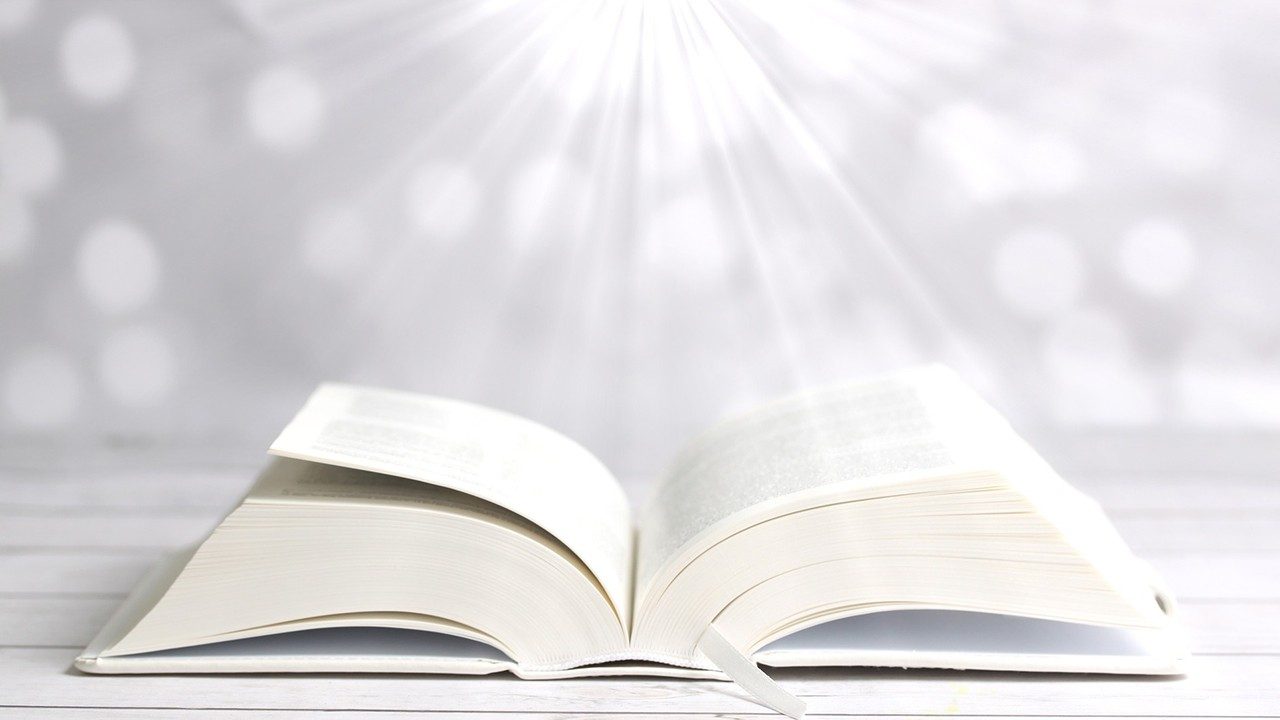 Bài đọc 2.
Đức tin không có hành động, thì quả là đức tin chết.
Bài trích thư của thánh Gia-cô-bê tông đồ.
Alleluia-Alleluia
Ước chi tôi chẳng hãnh diện về điều gì, ngoại trừ thập giá của Chúa, nhờ thập giá, thế gian đã chịu đóng đinh đối với tôi và tôi đối với thế gian.
Alleluia…
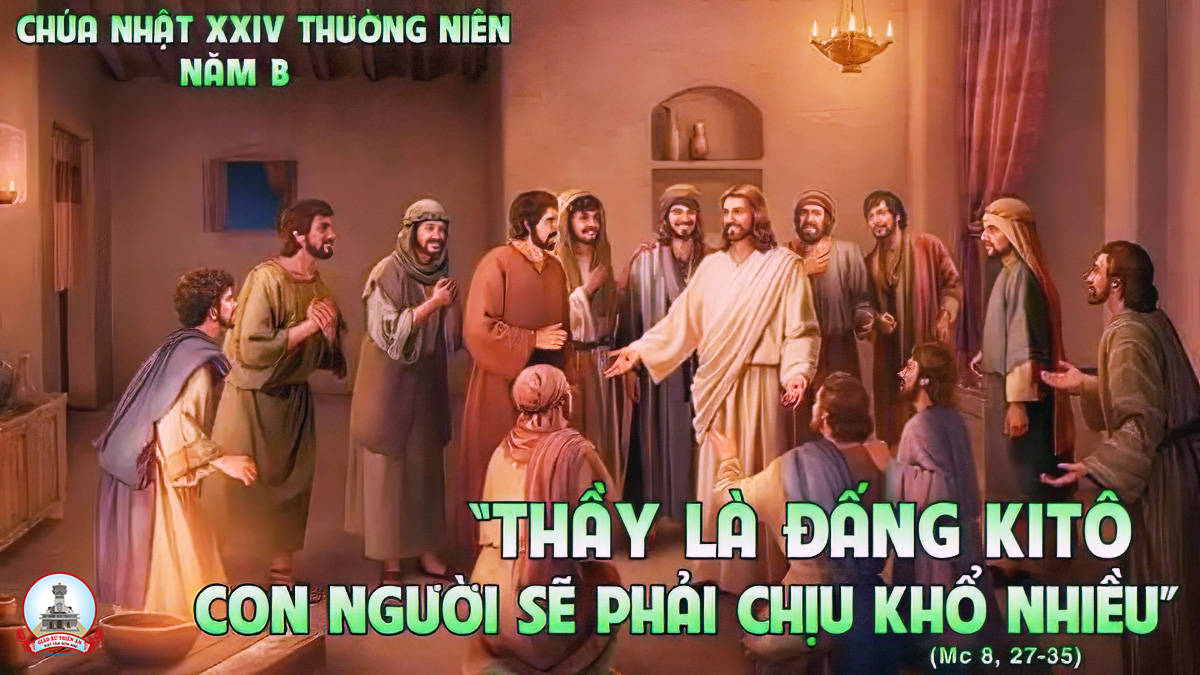 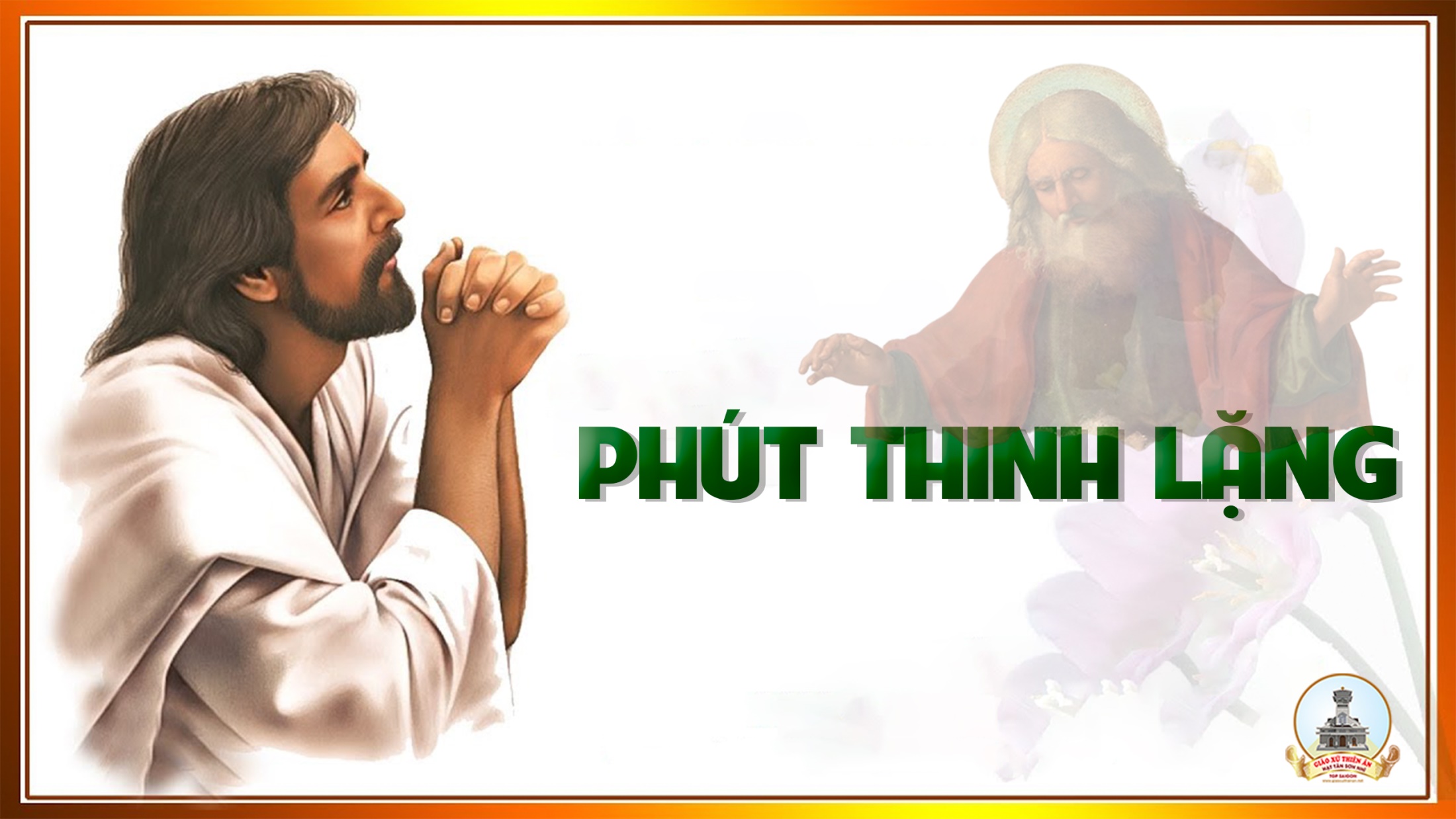 KINH TIN KÍNH
Tôi tin kính một Thiên Chúa là Cha toàn năng, Đấng tạo thành trời đất, muôn vật hữu hình và vô hình.
Tôi tin kính một Chúa Giêsu Kitô, Con Một Thiên Chúa, Sinh bởi Đức Chúa Cha từ trước muôn đời.
Người là Thiên Chúa bởi Thiên Chúa, Ánh Sáng bởi Ánh Sáng, Thiên Chúa thật bởi Thiên Chúa thật,
được sinh ra mà không phải được tạo thành, đồng bản thể với Đức Chúa Cha: nhờ Người mà muôn vật được tạo thành.
Vì loài người chúng ta và để cứu độ chúng ta, Người đã từ trời xuống thế.
Bởi phép Đức Chúa Thánh Thần, Người đã nhập thể trong lòng Trinh Nữ Maria, và đã làm người.
Người chịu đóng đinh vào thập giá vì chúng ta, thời quan Phongxiô Philatô; Người chịu khổ hình và mai táng, ngày thứ ba Người sống lại như lời Thánh Kinh.
Người lên trời, ngự bên hữu Đức Chúa Cha, và Người sẽ lại đến trong vinh quang để phán xét kẻ sống và kẻ chết, Nước Người sẽ không bao giờ cùng.
Tôi tin kính Đức Chúa Thánh Thần là Thiên Chúa và là Đấng ban sự sống, Người bởi Đức Chúa Cha và Đức Chúa Con mà ra,
Người được phụng thờ và tôn vinh cùng với Đức Chúa Cha và Đức Chúa Con: Người đã dùng các tiên tri mà phán dạy.
Tôi tin Hội Thánh duy nhất thánh thiện công giáo và tông truyền.
Tôi tuyên xưng có một Phép Rửa để tha tội. Tôi trông đợi kẻ chết sống lại và sự sống đời sau. Amen.
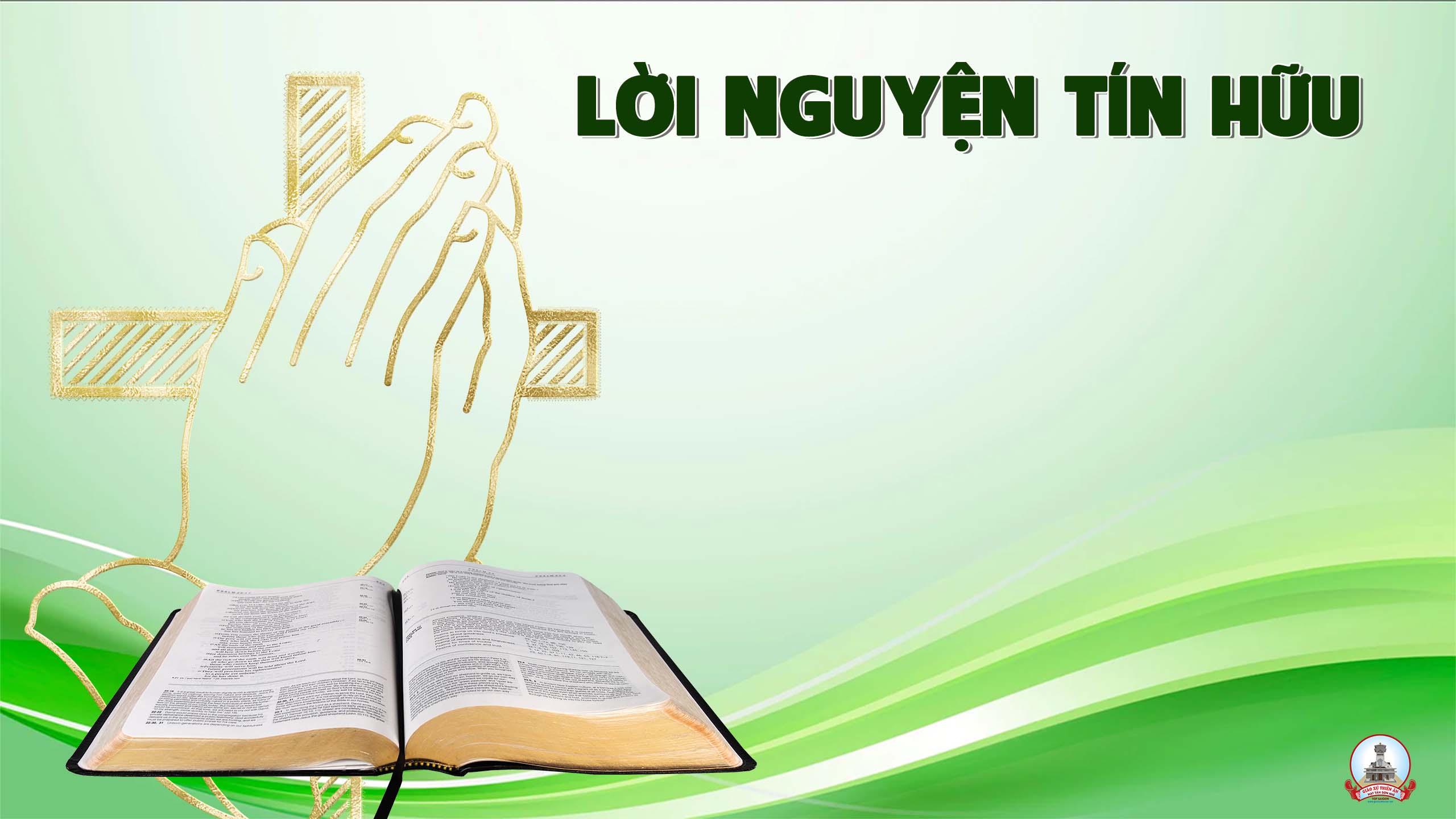 Anh chị em thân mến, Đức Ki-tô phải trải qua đau khổ rồi mới bước vào vinh quang. Nếu muốn được chia sẻ vinh quang với Người. người Ki-tô hữu cũng phải đi qua con đường thập giá. Chúng ta cùng cầu xin Chúa cho chúng ta luôn vững bước theo Người.
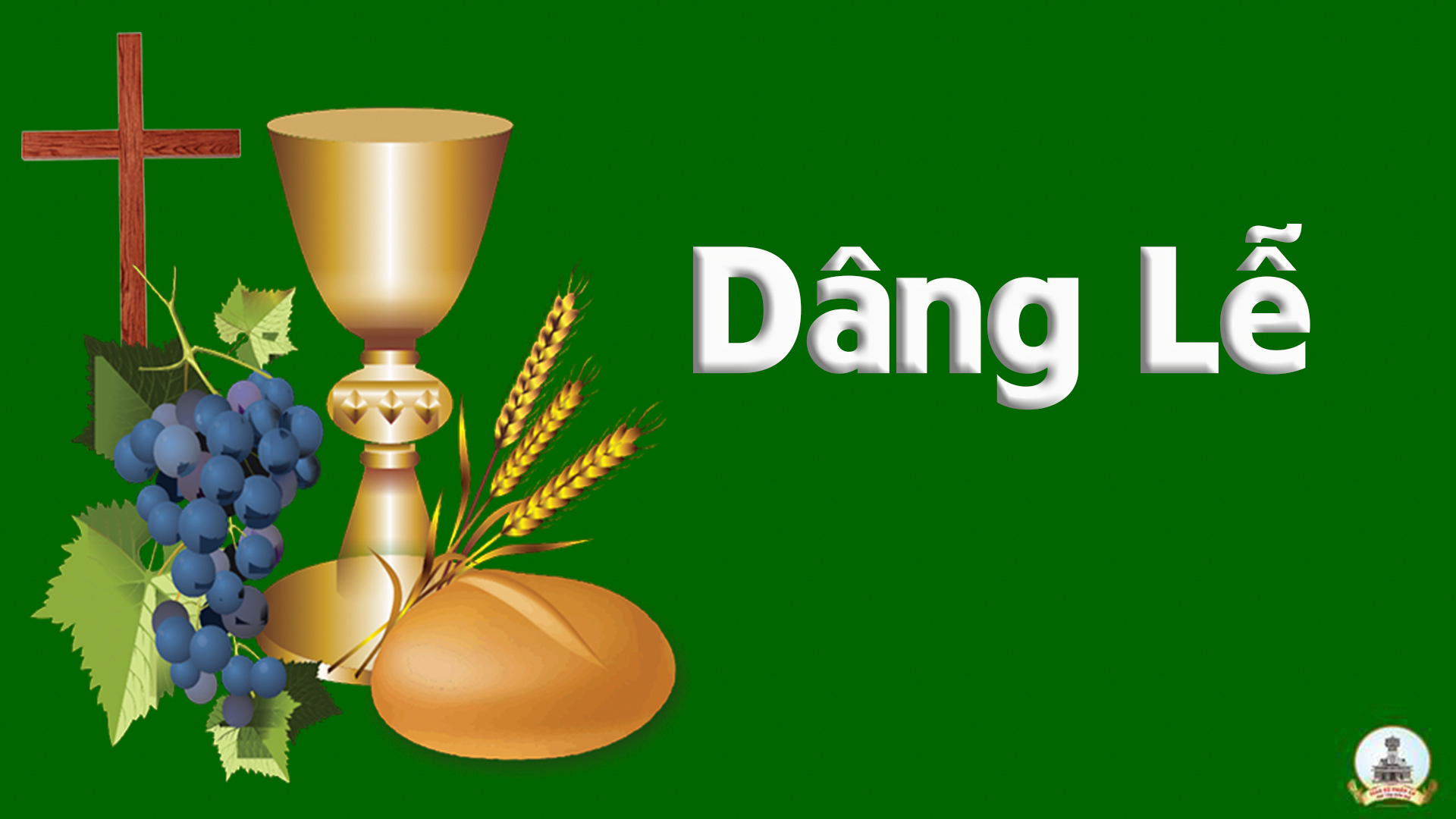 RƯỢU NHO BÁNH MIẾN
Nguyễn Duy
CA ĐOÀN THÁNH NỮ MONICA
GIÁO XỨ THIÊN ÂN
Đk: Rượu nho bánh miến con dâng về dâng về Chúa từ nhân. Nguyện xin Thiên Chúa ban dư tràn dư tràn những hồng ân.
Tk1: Con xin dâng lên tình yêu thiết tha cùng muôn tiếng ca. Ghi trong tâm tư ngàn muôn ước mơ cùng năm tháng qua.
Đk: Rượu nho bánh miến con dâng về dâng về Chúa từ nhân. Nguyện xin Thiên Chúa ban dư tràn dư tràn những hồng ân.
Tk2: Con xin dâng lên này thân xác con nhiều khi yếu đau. Xin thương ban ơn để năm tháng sau được thêm sức hơn.
Đk: Rượu nho bánh miến con dâng về dâng về Chúa từ nhân. Nguyện xin Thiên Chúa ban dư tràn dư tràn những hồng ân.
Tk3: Con xin dâng lên này thân xác con nhiều khi yếu đau. Xin thương ban ơn để năm tháng sau được thêm sức hơn.
Đk: Rượu nho bánh miến con dâng về dâng về Chúa từ nhân. Nguyện xin Thiên Chúa ban dư tràn dư tràn những hồng ân.
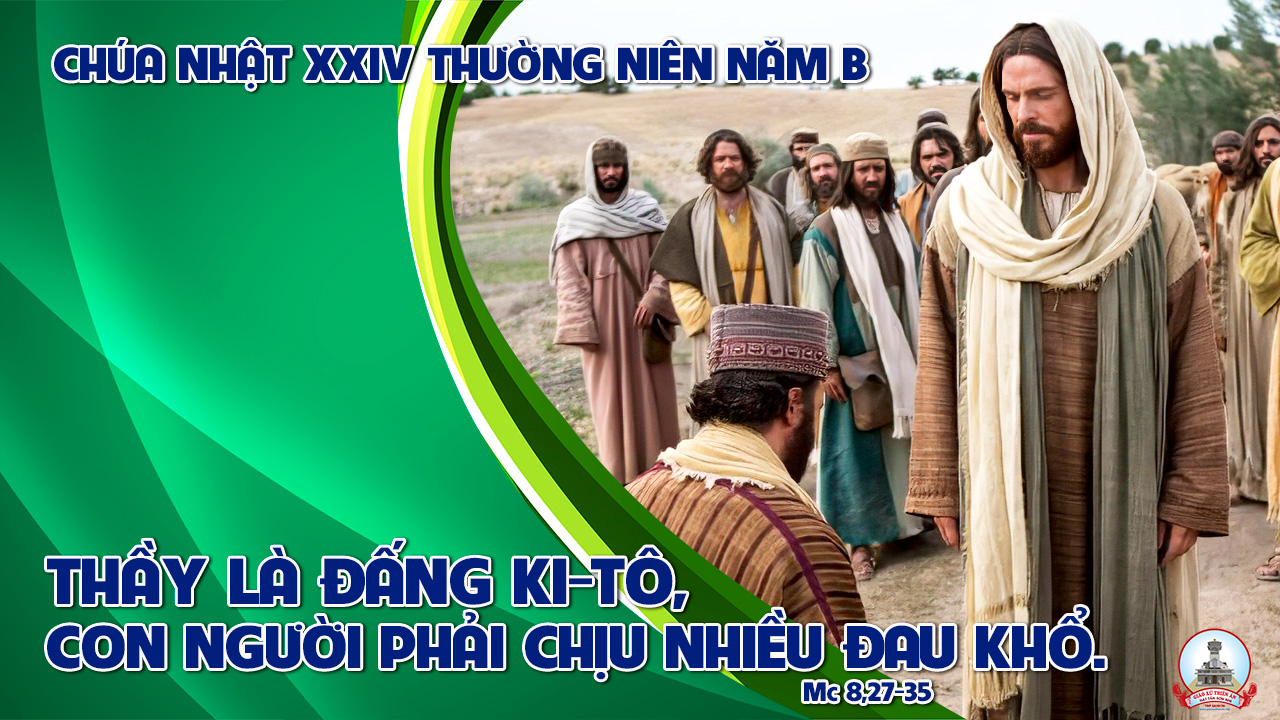 Ca Nguyện Hiệp LễAi muốn theo TaBùi Ninh
CA ĐOÀN THÁNH NỮ MONICA
GIÁO XỨ THIÊN ÂN
“Kìa dân chúng nói Thầy là ai?” “Người ta nói Thầy là một ngôn sứ”. “Còn anh em nói Thầy là ai?”. Thầy là Đấng Kitô của Thiên Chúa”.
Đk: Ai muốn theo Ta, phải từ bỏ mình, vác thập giá mình hằng ngày mà theo. Ai muốn theo Ta, phải từ bỏ mình, vác thập giá mình hằng ngày mà theo.
Tk1: Này Ta sẽ đón nhận khốn cùng vì nhân thế, là Ta sẽ hiến mạng sống mình và sau đó, sẽ trỗi dậy rạng ngời trong vinh quang.
Đk: Ai muốn theo Ta, phải từ bỏ mình, vác thập giá mình hằng ngày mà theo. Ai muốn theo Ta, phải từ bỏ mình, vác thập giá mình hằng ngày mà theo.
Tk2: Này ai muốn cứu mạng sống mình thì sẽ mất, còn ai dám hiến mạng sống mình vì danh Chúa, sẽ cứu được mạng mình trong vinh quang.
Đk: Ai muốn theo Ta, phải từ bỏ mình, vác thập giá mình hằng ngày mà theo. Ai muốn theo Ta, phải từ bỏ mình, vác thập giá mình hằng ngày mà theo.
Tk3: Này ai biết đón nhận những người đời theo Chúa, là đang biết đón nhận chính Thầy từ Thiên Chúa, cũng chính là phụng thờ tin yêu Cha.
Đk: Ai muốn theo Ta, phải từ bỏ mình, vác thập giá mình hằng ngày mà theo. Ai muốn theo Ta, phải từ bỏ mình, vác thập giá mình hằng ngày mà theo.
Tk4: Này ai biết đón nhận những người là Ngôn sứ, hoặc ai biết đón nhận những người đời công chính, sẽ xứng nhận nguồn hồng ân vinh quang.
Đk: Ai muốn theo Ta, phải từ bỏ mình, vác thập giá mình hằng ngày mà theo. Ai muốn theo Ta, phải từ bỏ mình, vác thập giá mình hằng ngày mà theo.
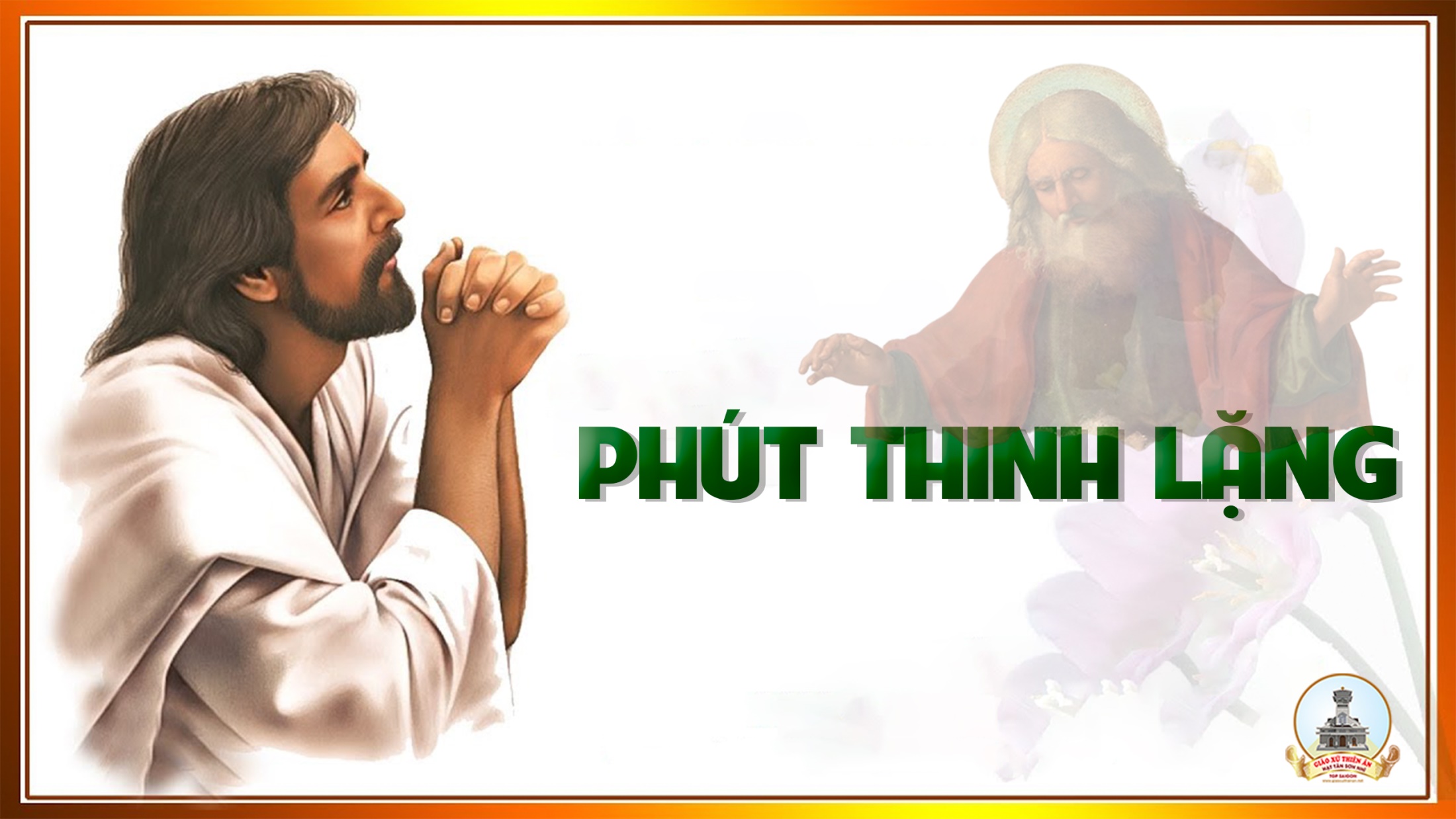 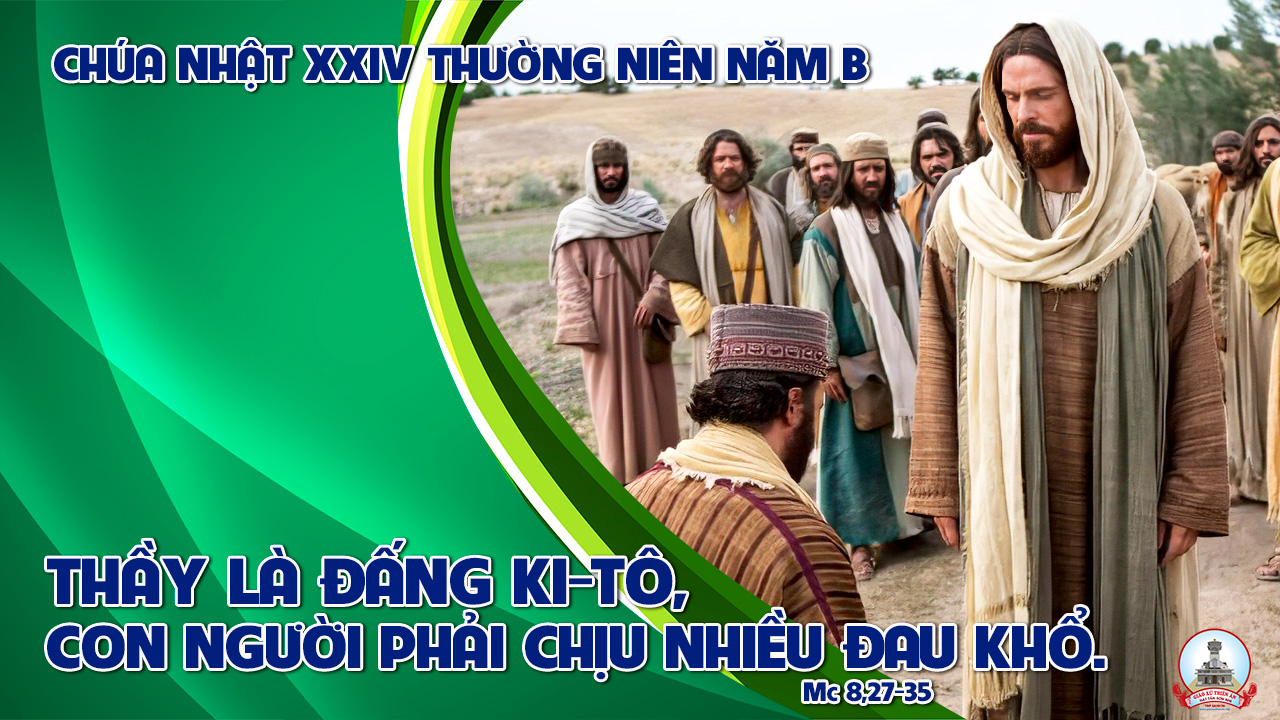 Ca Kết LễMẹ Đẹp TươiKim Long
CA ĐOÀN THÁNH NỮ MONICA
GIÁO XỨ THIÊN ÂN
Tk1: Mẹ Ma-ri-a đẹp tươi như bình minh chiếu rạng ngời. Vầng trăng lung linh màn đêm, so với Mẹ còn kém xa.
Đk: Con thành tâm kính mừng Mẹ, mừng Mẹ đầy ơn phúc. Lòng khiết trinh như huệ thắm xinh muôn đời hiển vinh.
Tk2: Mẹ như hoa thơm ngàn hương luôn tỏa bay chín tầng trời. Mọi ô nhơ không hề vương, ôi xác hồn Mẹ sáng tươi.
Đk: Con thành tâm kính mừng Mẹ, mừng Mẹ đầy ơn phúc. Lòng khiết trinh như huệ thắm xinh muôn đời hiển vinh.
Tk3:  Mẹ oai phong nơi tòa cao, như đoàn binh tiến vào trận. Mười hai sao thêu triều thiên, nhân đức Mẹ ngời sáng hơn.
Đk: Con thành tâm kính mừng Mẹ, mừng Mẹ đầy ơn phúc. Lòng khiết trinh như huệ thắm xinh muôn đời hiển vinh.
Tk4: Mẹ luôn yêu thương hồn con, như biển dâng sóng dạt dào. Tầng mây cao xa nào hơn, con thấy thỏa lòng biết bao.
Đk: Con thành tâm kính mừng Mẹ, mừng Mẹ đầy ơn phúc. Lòng khiết trinh như huệ thắm xinh muôn đời hiển vinh.
Tk5: Vượt qua không gian thời gian, muôn người cung kính lạy mừng. Mẹ cao sang muôn hồng ân, Thiên Chúa ngàn đời mến thương.
Đk: Con thành tâm kính mừng Mẹ, mừng Mẹ đầy ơn phúc. Lòng khiết trinh như huệ thắm xinh muôn đời hiển vinh.
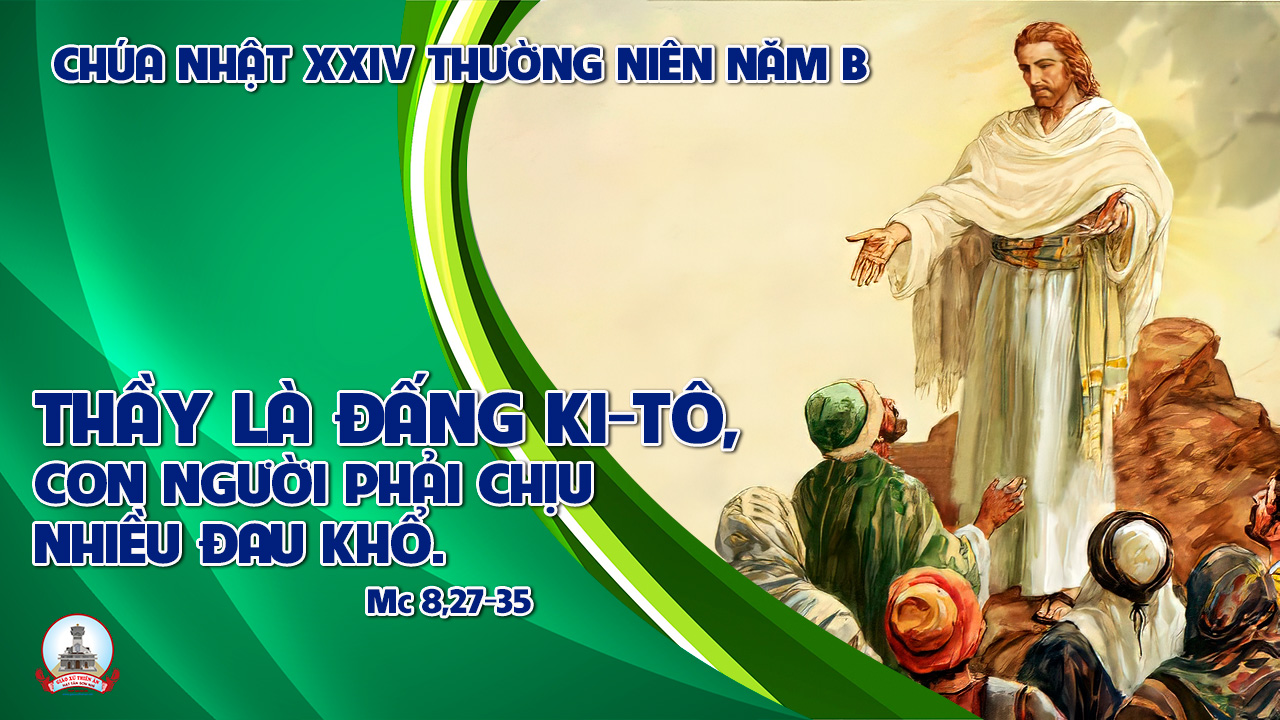